COMMON ADULT’S FRACTURES
Dr. Sultan Aldosari, MBBS, FRCSC.
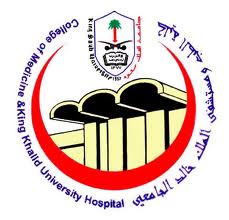 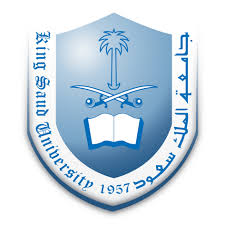 OBJECTIVES
CLAVICAL  FRACTURE
HUMERUS (PROXIMAL & SHAFT)
BOTH BONE FOREARM FRACTURS
DISTAL RADIUS FRACTURE
HIP FRACTURE
FEMUR SHAFT FRACTURE
TIBIAL SHAFT FRACTURE
ANKLE FRACTURE
CLAVICLE FRACTURE
Clavicle is S shape bone
It is anchored to scapula via ACJ.
It is anchored to trunk via SCJ
Most of fracture occurs as result from fall onto shoulder.
Fracture is classified into: proximal, middle and lateral third fractures.
Most of fractures are of middle third.
Clinical findings:
Check the skin
Injury to brachial plexus and subclavian artery/vein may be present
Rarely, Pneumothorax can occur.
X-rays:
AP chest
 Clavicle special view.
Treatment: 
Most of clavicle fractures are treated with a sling.
Few fractures should be treated surgically with open reduction and internal fixation 
Skin is tented 
Severe displacement:
100% displacement
> 2 cm overlap
PROXIMAL HUMERUS ANATOMY
Proximal humerus has four anatomic parts:
Head
Greater tubrosity
Lesser tubrosity 
Shaft 
Anatomic neck v.s surgical neck.
PROXIMAL HUMERUS FRACTURE
In younger patients: violent trauma.
In older patients: minor trauma.
Most fractures are minimally displaced.
PHYSICAL EXAM
Expose the shoulder very well.
Look for fracture signs
Check the skin.
Peripheral N/V exam.
Axillary nerve: lateral skin patch.
Examine cervical spine.
X-rays
AP
 Lateral
Axillary views.
CT scan for displaced fractures.
X-rays
Fracture is defined by the fragments displaced.
Displacement: more than 1 cm.
Normal AP shoulder
If fracture is not displaced: 
Treatment with sling and NWB of UE for 6-8 weeks.
Early ROM exercises after 2-4 weeks.
Normal function can be resumed after 3-4 months.
If the fracture is displaced:
Surgery is indicated.
ORIF is indicated (plate and screws).
Shoulder hemi-arthroplasty is indicated in some cases.
HUMERUS SHAFT FRACTURE
It can be classified based on location of fracture. (proximal, middle and distal)
Fracture symptoms.
On exam:
Skin
N/V
Compartment
Watch for radial nerve palsy.
X-rays
Almost all humerus shaft fracture can be treated non-surgically.
Close reduction
Functional brace x 4-6 weeks + NWB
Early ROM of elbow and shoulder.
Surgery is indicated for specific conditions like:
Segmental fracture
Open fracture
Obese patient
Bilateral fracture
Floating elbow ( forearm and humerus) 
Surgery: ORIF with plate and screws.
BOTH BONES FOREARM FRACTURE
Forearm is complex with two mobile parallel bones.
Radius and ulna articulate proximally and distally.
It very unlikely to fracture only one bone without disruption of their articulation:
Both bone fracture
Monteggia fracture 
Galeazzi fracture.
Fractures are often from fall or direct blow.
Both bones fracture:
Means radius and ulna are broken.
Monteggia fracture: 
Means proximal or middle third ulna shaft fracture with dislocation of radius proximally (at elbow)
Galeazzi fracture: 
Means distal third shaft radius fracture with disruption of DRUJ.
Monteggia
Galeazzi
Galeazzi
CLINICAL
Symptoms and signs of fracture
Check the skin
Check the compartments of forearm
Check Ulnar, median and radial nerve (PIN,AIN)
Check vascularity: color, temperature, capillary refill and pulse.
Investigations
2 orthogonal views
CT scan if fracture extends into joint.
Treatment
Both bone fracture:
Reduce and splint at ER/clinic (temporary)
Are treated almost always with ORIF: (plate and screws)
Monteggia fracture:
ORIF ulna and close reduction of radial head
Galeazzi fracture:
ORIF radius and close reduction of DRUJ.
DISTAL RADIUS FRACTURE
Most common fracture of upper extremity.
Most frequently are seen in older women.
Young adults fractures are most commonly secondary to high energy trauma.
Extra-articular:
Colles’ Fracture: dorsal angulation, shortening and radial deviation 
Smith’s fracture: shortening and volar angulation. (reverse Colles’)
Intra-articular:
Barton’s fracture: volar or dorsal
others
Colles’
Smith’s
Clinical
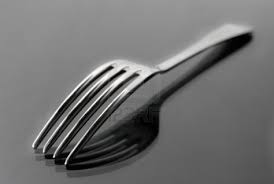 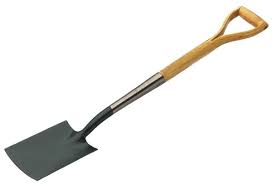 X-rays
Colles’
Smith’s
CT scan if fracture extends into joint
Extra-articular fractures:
Close reduction and cast application.
Immobilization for 6-8 weeks.
ROM exercises after cast removal.
Surgery: if reduction is not accepted
Intra-articular fracture:
 a step more than 2 mm is an indication for surgery.
ORIF with plate and screws.
Lower extremity
HIP FRACTURE (Old Patients: > 60 yrs)
It is the most common fracture of LL.
It is associated with osteoporosis. 
Most common mechanism is a fall from standing height.
Other causes of fall (stroke, MI) should be rolled out during clinical evaluation.
It is a life changing event.
Fractures can be classified
Intra-capsular
Extra-capsular 
Displaced vs not displaced
Intra-capsular:
Subcapital 
Trans-cervical
Extra-capsular:
Basicervical
Intertrochanteric
AVN risk is higher with intra-capsular fracture.
Clinical
Full detailed history of mechanism of injury.
R/O syncope, chest pain, weakness etc.
A detailed systemic review.
Deformity: Abduction, External rotation and shortening.
Assess distal N/V status
Avoid ROM if fracture is expected.
Common associated injuries:
Distal radius fracture 
Proximal humerus fracture
Subdural hematoma
R/O:
ACS
Stroke
3 views are needed: 
AP pelvis
AP hip
Lateral hip
MRI is sensitive for occult fracture.
Treatment
No close reduction is needed.
No traction is needed.
Patient needs surgery ideally within 48 hrs.
The goal is to ambulate patient as soon as possible.
Be sure that DVT prophylaxis is started.
Be sure that patient will be evaluated for osteoporosis after discharge.
Treatment
If fracture is intra-capsular:
Displaced: hemiarthroplasty
Not displaced: percutaneous in situ Screws fixation.
If fracture is Extra-capsular: 
Stable: Close reduction and DHS
Unstable: Intra-medullary devise
Fracture instabilities signs:
Large LT fragment
Extension to subtrochantric region 
4 parts fracture.
DHS
IM nail
Complications
Nonunion 
2% ( IT fractures) 
5% (non displaced neck fracture)
30% (displaced neck fracture)
AVN (femoral neck fracture)  : 
10% (non displaced)
30% (displaced)
Death: early 4 %. At 1 year: 20-40 %
VTE
Femoral Neck FRACTURE (Young Patients)
It is a completely different entity from similar fractures in elders (>60 years).
 High energy mechanism.
ATLS protocol.
2.5%: associated femoral shaft fracture. (long femur X-ray) 
Patient should be taken to operative room for ORIF within 6 hours.
Nonunion: 30% (most common complication)
AVN:  25-30%
Femur Shaft Fracture
Most common:
 high energy mechanisms
Young patients (male, < 30 years).
ATLS protocol.
Less common:
 low energy mechanism (torsional forces)
Old patients.
Spiral type fracture.
R/O pathological fracture in Young + low energy mechanisms.
Associated musculoskeletal  injuries: 
Ipsilateral femoral neck fracture (10%. Missed in 30-50%)
Knee ligaments injuries: 50%
Meniscal tear 30%
Floating knee injury: less common
Vascular/nerve injuries: rare 
Contralateral femur shaft fracture (worse prognosis among above)
Associated non-MS injuries:
Fat embolism 
ARDS
Head injuries. 
Abdominal injuries
Clinical
ATLS
Fracture symptoms and signs
Skin integrity 
N/V exam.
Compartment assessment
Knee swelling or ecchymosis.
Investigations
AP and lateral views femur
 15° Internal rotation AP view ipsilateral hip.
Lateral view ipsilateral view 
If femoral neck fracture is suspected: CT scan hip. 
Knee AP and lateral views
Management
ATLS: ABC resuscitation.
Skeletal traction (proximal tibial pin)
Early surgical fixation:
 Proven to reduce Pulmonary complications.
Must be within 24 hrs (ideally < 6 hrs)
If patient is unstable: External fixation.
If Patient is stable IM nailing
FEMUR SHAFT FRACTURE
Complications
Malunion: 
most common.
More common with proximal fracture (subtrochantric fracture)
Rotational, angulation and shortening
Nonunion: rare 
Infection.  
VTE.
TIBIA SHAFT FRACTURE
It is a subcutaneous bone ( high suspicion for skin injury.  
Most common large long bone fracture.
It can be secondary to low or high energy mechanism.
It carries the highest risk of compartment syndrome.
20 % of tibial fracture can be associated with ankle intra-articular fracture.
It can be classified based on location and morphology:
Proximal third
Middle third
Distal third
Displaced vs. Non-displaced:
Clinical:
Skin integrity. 
Assess compartments of leg : needs serial exam.
Serial N/V exam.
INVESTIGATIONS
X-rays:
AP and lateral tib/fib .
AP/lateral knee 
AP/ Lateral ankle
CT SCAN IF FRACTURE EXTENDS INTO JOINTS ABOVE OR BELOW.
NOT DISPLACED
DISPLACED
MANAGEMENT
Indications for non-surgical treatment:
NO displacement : < 10° angulation on AP/lateral x rays.
< 1 cm shortening.
Not comminuted. 
C/I:
Displacement.
Open fracture.
Compartment syndrome.
Floating knee.
MANAGEMENT
Close reduction and cast immobilization:
Above knee back slab and U slab if surgical treatment is chosen. 
Above knee full cast if non-surgical treatment is chosen: it must be bivalved to minimized compartment syndrome.
Always provide patient with Compartment Syndrome checklist if patient is discharged home with cast. 
NWB for 8 weeks with cast immobilization.
Surgical treatment:
Most common modality of treatment.
Most commonly IM nail fixation.
COMPLICATIONS
Non-union: most common complication.
Delayed union 
Infection: open fracture
DVT/PE
ANKLE FRACTURE
Ankle anatomy:
Medial and lateral malleoli, distal tibia and talus.
Highly congruent joint
Fibula is held to distal tibia by syndosmotic ligament.
Medial malleolus is held to talus by deltoid ligament.  
Lateral malleolus is held to talus by LCL.
Low energy (torsional): malleoli fracture.
Classification:
 Stable v.s Unstable fracture:
 lateral displacement of talus
Medial, lateral or bimalleolar fracture
Lateral malleolus: Weber A, B, C
ANKLE FRACTURE
CLINICAL
Look for Fracture symptoms and signs.
Assess medial joint ecchymosis or tenderness to assess medial malleolus and deltoid ligament integrity.
Assess N/V status (before and after reduction).
X-rays:
AP
Lateral 
Mortise view
Long leg x-rays: if only medial malleolus is broken. 
CT SCAN IF FRACTURE EXTENDS TO ARTICULAR DISTAL TIBIA SURFACE.
Unstable: > 4 mm lateral translation
Stable
Intact medial malleolus:
Weber A:
 splint + NWB X 6 weeks. 
Early ROM.
Weber B/C: 
If medial joint line widen (unstable): ORIF.
If not: Call Orthopedic for stress film x-rays.
If both malleoli are broken:
ORIF
Thanks